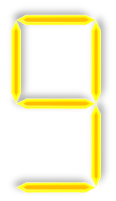 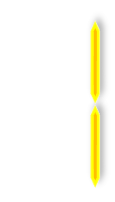 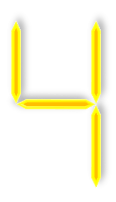 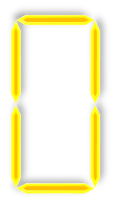 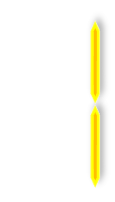 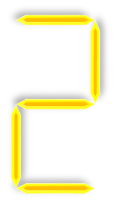 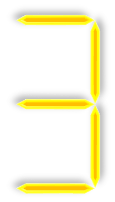 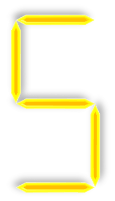 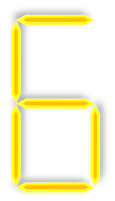 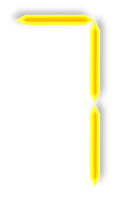 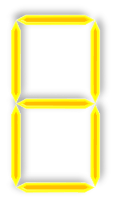 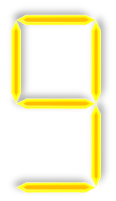 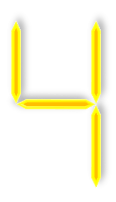 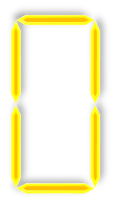 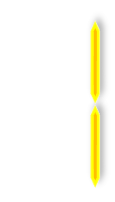 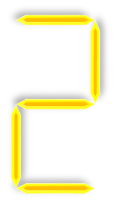 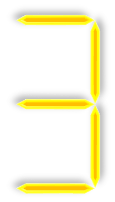 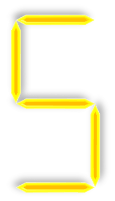 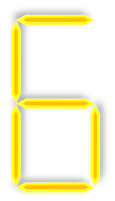 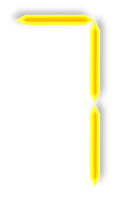 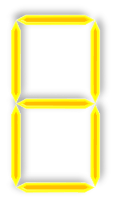 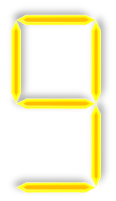 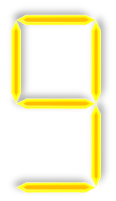 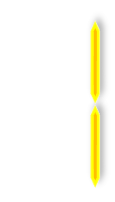 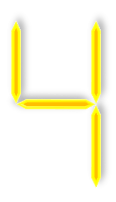 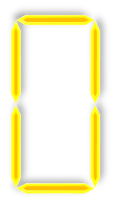 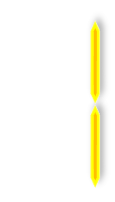 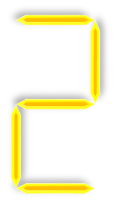 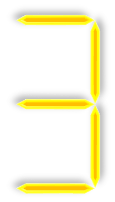 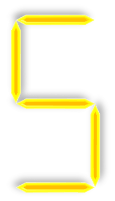 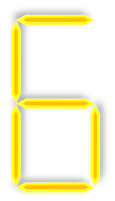 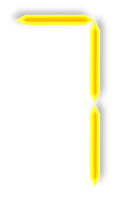 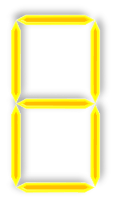 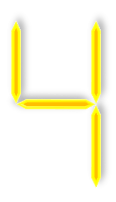 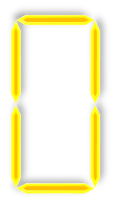 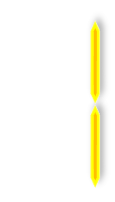 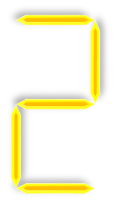 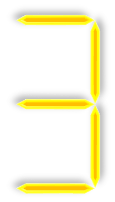 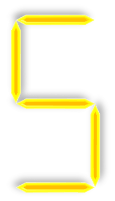 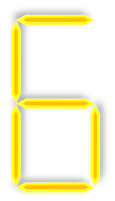 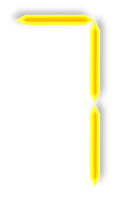 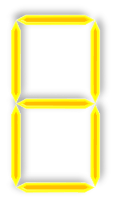 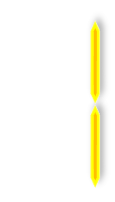 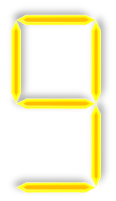 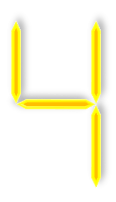 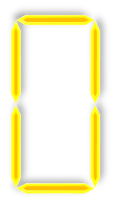 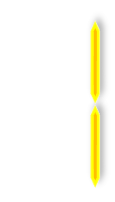 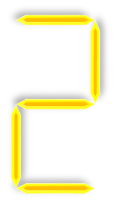 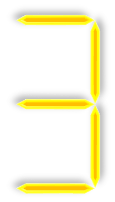 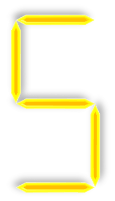 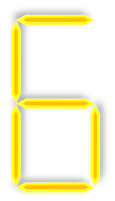 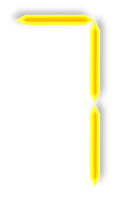 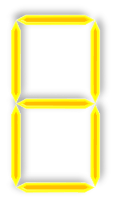 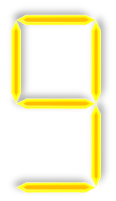 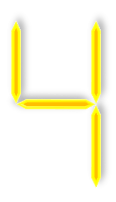 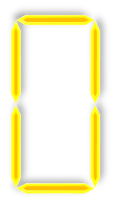 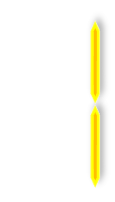 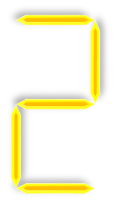 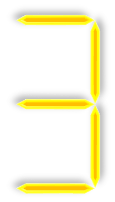 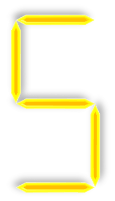 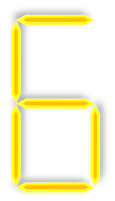 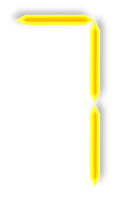 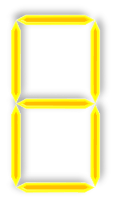 العودة للأسئلة
[Speaker Notes: الدرجات من ١- ١٠٠ ( إذا ضغطت على زر السهم اليسار من لوحة المفاتيح فسيظهر جميع الأرقام حتى ١٠٠)]
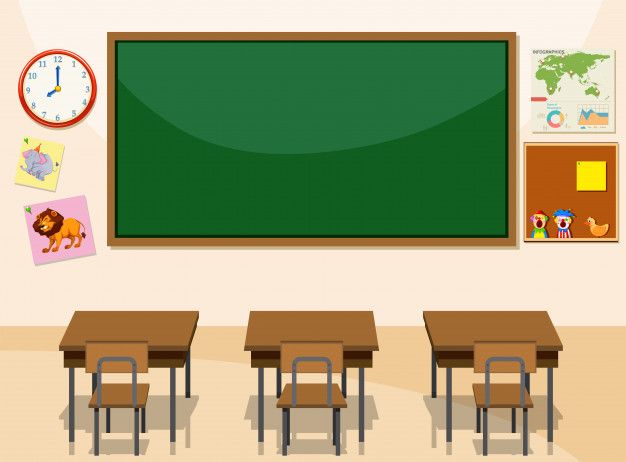 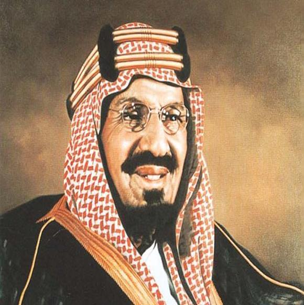 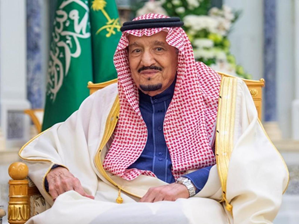 مراجعة لغتي الخالدة الوحدة الرابعة
حب الوطن
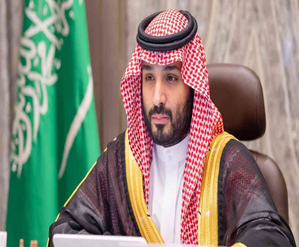 إعداد المعلمة: وسمية مرشود العتيبي
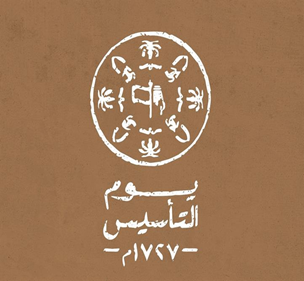 ابدأ
[Speaker Notes: اضغط على الزر ابدأ لبدء الأسئلة]
(وإذ يرفع إبراهيم القواعد من البيت ) مُرادف كلمة (القواعد) :
الأسس
المناسك
المشاعر
الحجر
التالي
عودة للنقاط
رغب عن الشيء تعني :
طلبه
تركه
أحبه
ترفع عنه
التالي
عودة للنقاط
كل فقرة تحتوي على .... رئيسة  :
فكرتان
ثلاث أفكار
أربع أفكار
فكرة واحدة
التالي
عودة للنقاط
أي مما يلي يدل على احترامك للرأي الآخر عند الاستماع إليه
المقاطعة فوراً
السخرية من رأيه المخالف
عدم النظر للمتحدث
إظهار ملامح الفهم
التالي
عودة للنقاط
فماذا أنت يابلدي الحرام ؟  : ما تحته خط أسلوب
نداء
تعجب
شرط
نهي
التالي
عودة للنقاط
عند تحليل كلمة (آمن ) إملائياً تُكتب هكذا :
أإمن
أأمن
آامن
أامن
التالي
عودة للنقاط
عندما نجمع كلمة (منشأة) نقول :
منشئات
منشأات
منشأأت
منشآت
التالي
عودة للنقاط
تُرفع الأفعال الخمسة بـ .... :
الألف
الضمة
ثبوت النون
الواو
التالي
عودة للنقاط
لا تقطفوا الأزهار من الحدائق العامة . (تقطفوا) فعل مضارع ... :
منصوب
مرفوع
مجزوم
مجرور
التالي
عودة للنقاط
هم .... واجبهم أداءً كاملاً :
يؤدون
يؤديان
تؤدين
يؤدي
التالي
عودة للنقاط
أداة التمني في اللغة العربية هي :
ليت
لعل
حبذا
عسى
التالي
عودة للنقاط
يأتي بعد ليت اسمها ويكون  :
مجزوماً
مرفوعاً
مجروراً
منصوباً
التالي
عودة للنقاط
سجدتُ لله سجدتين : ما تحته خط مفعول مطلق نوعه :
مبين للنوع
مؤكد للفعل
محذوف فعله
مبين للعدد
التالي
عودة للنقاط
نُضحي من أجل الوطن تضحيات   : ما تحته خط مفعول مطلق منصوب وعلامة نصبه :
الفتحة
الكسرة
الألف
التاء
التالي
عودة للنقاط
(ورَتْلِ القرآنَ ترتيلاً ) : أتى المفعول المطلق 
في الآية لـ ... :
بيان النوع
تأكيد الفعل
بيان العدد
ليس شيء مما ذُكر
التالي
عودة للنقاط
من الألفاظ الدالة على الرأي  :
وجهة نظري
أظن
أعتقد
جميع ما سبق
التالي
عودة للنقاط
من العناصر الفنية للقصة القصيرة  :
المكان
الزمان
الشخصيات
جميع ما سبق
التالي
عودة للنقاط
جمع المعلومات عن الموضوع تكون في مرحلة  :
ما قبل الكتابة
كتابة المسودة
المراجعة والتنقيح
تصميم المخطط
التالي
عودة للنقاط
من أساليب التأثير والاقناع  :
القرآن الكريم والحديث الشريف
أقوال العلماء
جميع ما سبق
الإثبات بالمنطق والعقل
التالي
عودة للنقاط
تتميز بلادنا بسعة مساحتها . يوصف هذا الكلام بأنه 
.... :
رأي
حقيقة
ليس شيء مما ذُكر
خيال
التالي
عودة للنقاط
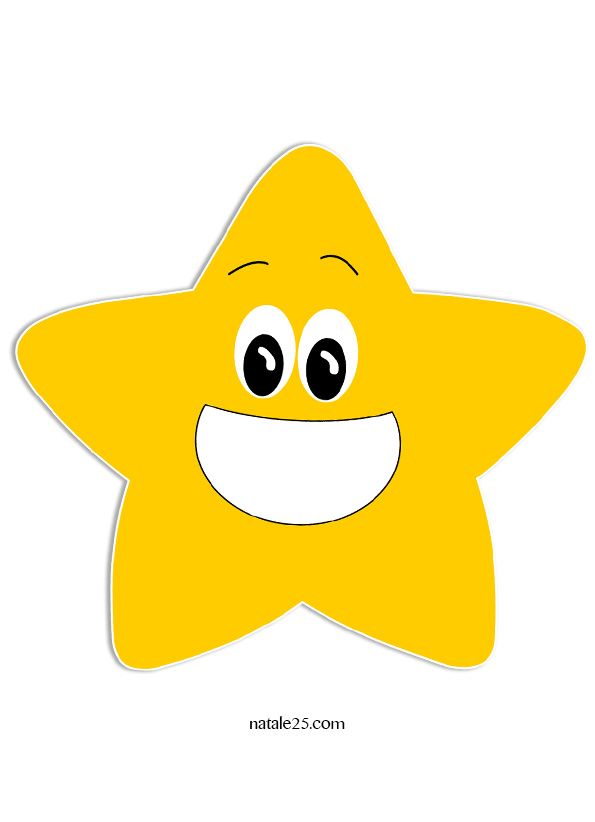 شكرا لكم قضينا وقتا ممتعاً